İŞ SAĞLIĞI VE GÜVENLİĞİNE GENEL BAKIŞ
İş Sağlığı ve Güvenliğinin Tarihsel Gelişimi

Kişiler hayat içinde çeşitli riskler ile karşı karşıya kalırlar. Çalışma hayatında yer almaları ile birlikte karşılaştıkları risklerden biri de, iş kazaları ve meslek hastalıkları riskidir.
Sanayileşme ile birlikte işyerlerinde çalışan işçilerin, iş kazaları ve meslek hastalıklarından korunması daha önemli hale gelmiştir.
Günümüzde iş sağlığı ve güvenliği konusu bağımsız bir hale gelmiştir. Ancak iş sağlığı ve güvenliği konusu bugünkü noktasına ulaşıncaya kadar değişik aşamalardan geçmişti.
Dünyada İş Sağlığı ve Güvenliğinin Tarihsel Gelişimi
     Sanayi devrimi, çalışma ilişkilerinin değiştirmesi nedeniyle çalışma hayatı bakımından bir dönüm noktası olmuştur.
     Bu nedenle, dünyada iş sağlığı ve güvenliğinin tarihsel gelişimini, sanayi devriminden önceki dönem ve sanayi devrimi dönemi şeklinde ikiye ayırabiliriz.
Sanayi Devrimin’ den Önceki Dönem
    İş sağlığı ve güvenliğinin tarihsel gelişimini incelediğimizde, ilk yazılı kaynaklar Yunanlı düşünür Heredot’ a kadar dayanmaktadır.
     Çalışanların sağlığı ile yapılan iş arasındaki ilişkilerin araştırılmasında ilk onun tarafından başlatıldığı ileri sürülmektedir. 
     Ünlü tarihçi ve düşünür Heredot, ilk kez çalışanların verimli olması için, yüksek enerjili besinlerle beslenmesi gerektiği üzerinde durmuştur.
Çalışanların yaptıkları işten zarar görecekleri ilk kez Hipokrat tarafından ileri sürülmüştür.
Hipokrat ilk kez kurşunun zehirli etkisinden söz etmiştir. Bu dönemde yapılan çalışmalara baktığımızda, çalışmaların sadece sağlık ve güvenlik sorunlarının belirlenmesi ve tanımı ile sınırlı kalmadığı, zararlı etkenlerden korunma yöntemlerinin de geliştirildiği görülmektedir.
Mesela Plini, işçilerin çalışma ortamında bulunan tehlikeli tozlara karşı korunmaları amacı ile başlarına maske yerine geçmek üzere, torba geçirmelerini önermiştir.
Bilimsel esaslara dayalı olarak, iş sağlığı ve güvenliği konusunun ele alınması, 17. yüzyılda Bernardino Ramazzini tarafından gerçekleşmiştir. Uzun incelemeler sonucu yazdığı meslek hastalıkları kitabı ile iş sağlığının kurucusu sayılmıştır.
Kitabında özellikle iş kazalarının önlenmesi için iş yerlerinde koruyucu güvenlik önlemlerinin alınmasını önermiştir.
Ramazzini iş yerlerinde ki çalışma ortamlarından kaynaklanan olumsuz koşulların düzeltilmesi ile iş veriminin artacağını ileri sürmüştür.
Sanayi Devrimi Dönemi
İş sağlığı ve güvenliği alanında bilimsel anlamdaki ilk gelişmeler İtalya da ortaya çıkmakla birlikte konunun gelişimi İngiltere de olmuştur.
18.yy ikinci yarısında İngiltere de yaşanan Sanayi devrimi ile üretimin niteliği değişmiştir. Küçük zanaat mahiyetinde atölyelerde elle yapılan üretimin yerini yeni teknik buluşlara bağlı olarak makineler ile yapılan kitle üretim seri üretim almıştır.
Üretim tekniklerinde meydana gelen gelişmeler sonucunda işverene bağımlı ve ücret karşılığında çalışan işçi sınıfı fabrikalarda yeni riskler ile karşılaşmışlardır. 
Dolayısıyla, sanayi devrimi beraberinde yeni sağlık ve güvenlik sorunlarını da getirmiştir. 
Bu dönemde çalışma sürelerinin çok uzaması çocuk işçilerin çalıştırılması ve çalışma şartlarının ağırlaşmasına bağlı olarak, devletin çalışma hayatına müdahale etmesi gündeme gelmiştir.
İngiltere’ de Percival Pott’ un baca temizleme işinde çalışanların kanser hastalığına yakalanması konusunda yaptığı çalışmalar ve fabrikalarda baca temizleme işlerinde çocuk işçi çalıştırılması nedeni ile 1788 yılında Baca Temizleyicileri Kanunu çıkartılmıştır.
Bu dönem itibari ile Robert Owen, fabrikasında çalışma sürelerini kısaltmış, belirli yaşın altındaki çocukları çalıştırmamış ve kendi fabrikasında işçilerin daha iyi şartlara kavuşması yönünde  dikkate değer çabaları olmuştur.
1802 yılında kabul edilen ilk Fabrikalar Kanunu ile çocukların çalışma süreleri 12 saat ile sınırlandırılmıştır. Ancak bu hüküm fabrikalarda denetim yapacak kişilerin atanmaması nedeni ile uygulanamamıştır.
1833 yılında çıkarılan Fabrikalar Kanunu ile 9 yaşın altındaki çocukların çalıştırılması, 18 yaşından küçüklerin gece çalıştırılması, 18 yaşından küçüklerin günde 12 saatten fazla çalıştırılmaları yasaklanmış ve fabrikaların denetimi için müfettişlerin görevlenmesi düzenlenmiştir.
Ülkelerin iş sağlığı ve güvenliği alanında yaptıkları çalışmalar ve düzenlemeler yanında Uluslararası alanda 1919 yılında kurulan Uluslararası Çalışma Örgütü ( ILO ) başlangıçta Birleşmiş Milletlere bağlı olarak kurulmuş, birlikte zaman içerisinde bağımsız bir uzmanlık kuruluşu haline gelmiştir.
Türkiye’ de İş Sağlı ve Güvenliğinin Tarihsel Gelişimi
    Avrupa da yaşanan sanayi devriminin koşullarının Osmanlı İmparatorluğunda oluşmaması nedeni ile aynı dönemde Sanayi Devrimi yaşanmamıştır. 
    Türkiye de sanayileşme alanında gecikmelere bağlı olarak, iş sağlığı ve güvenliği alanında düzenlemeler konusunda gecikme yaşanmıştır.
1865 yılında çıkartılan “Dilaver Paşa Nizamnamesi”nde, Ereğli ve Zonguldak
   kömür havzası işçilerinin dinlenme ve tatil
   zamanları, barındırma yerleri, çalışma
  saatleri ve onların sağlıkları ile ilgili çeşitli
   konuların ele alındığı görülür.
Türkiye’ de gerçek anlamda sanayileşme hareketinin Cumhuriyet döneminde başlamış olması nedeniyle iş sağlığı ve güvenliği alanında düzenlemeler, asıl bu dönemde yapılmıştır.
10.09.1921 tarihli ve 151 sayılı kanun ile, 18 yaşından küçük olanların çalıştırılması yasaklanmış, günlük çalışma süresi 8 saat ile sınırlandırılmıştır.
1930 tarihli Umumi Hıfzısıhha Kanunun da çalışma hayatında kadınların ve  çocukların korunması en az 50 işçi çalıştıran işyerlerinde hekim bulundurmak zorunlu olmuştur
İş Sağlığı 
İşyerlerinde işin yürütülmesi ile ilgili olarak oluşan tehlikelerden, sağlığa zarar verebilecek şartlardan korunmak ve daha insanî bir iş ortamı oluşturmak için yapılan metotlu çalışmalardır. 
Dünya Sağlık Örgütü(WHO) iş sağlığını; “çalışanların fiziksel, ruhsal ve sosyal bakımdan tam iyilik halinin devamı, iş koşulları ve kullanılan zararlı maddeler nedeniyle çalışanların sağlığına gelebilecek zararların önlenmesi için işçinin psikolojik ve fizyolojik özelliklerine uygun işlerde çalıştırılması gerekir” şeklinde tanımlamıştır
İş Güvenliği 
Genel anlamda iş güvenliği kavramı çalışanların, işletmenin ve üretimin her türlü tehlike ve zararlardan korunması demektir. 
Sanayiden sayılan, devamlı olarak en az elli işçi çalıştıran ve altı aydan fazla sürekli işlerin yapıldığı işyerlerinde işverenler, iş güvenliği uzmanı bulundurmak zorundadırlar. 
İşveren, işyerinin iş güvenliğinin sağlanması, iş kazalarının ve meslek hastalıklarının önlenmesi amacıyla işyerindeki işçi sayısına, işyerinin niteliğine ve tehlikelilik derecesine göre bir veya daha fazla mühendis veya teknik eleman görevlendirmelidir
Çalışanların iş kazalarına ve meslek hastalıklarına maruz kalmalarını önlemek, sağlıklı ve güvenli çalışma ortamını oluşturmak için alınması gereken önlemlerle ilgili yapılan çalışmalara İş Sağlığı ve Güvenliği, İSG (Occupational Safety and Health, OSH) denmektedir.
İş sağlığı ve güvenliği kurulları, aşağıda belirtilen kişilerden oluşur. 
İşveren veya işveren vekili, 
İş Kanununun ilgili maddesi uyarınca iş güvenliği ile görevli mühendis veya teknik eleman, 
İş Kanununun ilgili maddeleri uyarınca görevlendirilen işyeri hekimi, 
İnsan kaynakları, personel, sosyal işler veya idari ve mali işleri yürütmekle görevli bir kişi,  
İşyerinde görevli ustabaşı veya usta, 
Sendika temsilcisi yoksa o işyerindeki işçilerin yarıdan fazlasının katılacağı toplantıda açık oyla seçilecek işçi, 
Sağlık ve güvenlik işçi temsilcisi.
İş Sağlığı ve Güvenliği ile İlgili Tanımlar 
İşçi: Bir iş sözleşmesine dayanarak çalışan gerçek kişiye işçi denir. 
İşveren: İşçi çalıştıran gerçek veya tüzel kişiye ya da tüzel kişiliği olmayan kurum ve kuruluşlara, işveren denir. 
İş: işçi ile işveren arasında kurulan ilişkiye iş ilişkisi denir. 
Çocuk çalışan: 14 yaşını bitirmiş, 15 yaşını doldurmamış ve ilköğretimini tamamlamış çalışandır. 
Genç çalışan: 15 yaşını bitirmiş; ancak 18 yaşını tamamlamamış çalışandır. 
İş kazası: Beklenmeyen şekilde meydana gelen ve ölüme, maluliyete, yaralanmaya ya da işyerinin veya iş ekipmanlarının zarara uğramasına yol açan olaydır.
Meslek hastalığı: Yapılan işin niteliğinden dolayı tekrarlanan bir nedenle veya işin yapılış koşulları sebebiyle çalışanın ruhsal ve bedensel bütünlüğünü bozan hastalıktır. 
Önlem: İşyerinde yürütülen işlerin bütün safhalarında mesleki riskleri ortadan kaldırmak veya azaltmak için planlanan ya da alınan tedbirlerin tamamıdır. 
İş sağlığı ve iş güvenliği: İşin yapılması sırasında işyerindeki fiziki çevre şartları sebebiyle işçilerin maruz kaldıkları sağlık sorunları ve mesleki risklerin ortadan kaldırılması veya azaltılması ile ilgilenen bilim dalıdır.
OHSAS: İş sağlığı ve güvenliği yönetim sistemidir. (Occupational Health and Safety Assesment Series) 
ISO 9001: ISO 9001 ise etkin bir kalite yönetim sistemini tanımlayan bir standarttır. Standart merkezi İsviçre‟nin Cenevre kentinde yer alan ve 90‟dan fazla ülkenin üye olduğu Uluslararası Standardizasyon Örgütü (International Organization of Standardization–IOS) tarafından geliştirilmiştir. 
ILO: Uluslararası çalışma örgütüdür. (International Labour Organization )
İş Sağlığı ve Güvenliği Önlemlerinin Amacı 
     İşçiler, işverene ekonomik ve kişisel olarak bağımlı çalışmaktadır. Bundan dolayı işçiler, çalışma ortamlarında en temel hakları olan sağlık ve yaşam haklarını ihlal edecek birçok riskle karşı karşıya kalabileceklerdir. 
    Bu risklerin en başında iş kazaları ve meslek hastalıkları gelmektedir. 
   İş sağlığı ve güvenliği önlemleri, iş yerlerini bu risklerden arındırılmış, sağlıklı ve güvenli bir çalışma ortamı haline getirmeyi hedeflemektedir.
İSGK’ nın  4. maddesine göre işverenler; iş yerlerinde iş sağlığı ve güvenliğinin sağlanması için gerekli her türlü önlemi almak, araç ve gereçleri noksansız bulundurmak, işçiler de iş sağlığı ve güvenliği konusunda alınan her türlü önleme uymakla yükümlüdür. 
Çünkü işçinin sadakat  borcunun karşısında, işverenin işçiyi koruma ve gözetme borcu bulunmaktadır.
Görüldüğü üzere, iş sağlığı ve güvenliği önlemleri, iş kazası ve meslek hastalıklarının meydana gelmemesi için alınması gereken önlemleri ifade eder. 
İş kazası ve meslek hastalıklarının meydana gelmesinden sonra genellikle Sosyal Sigortalar ve Genel Sağlık Sigortası Kanunu hükümleri uygulama alanı bulur.
Vurgulamak gerekir ki İş Sağlığı ve Güvenliği Kanunu; sadece işçilere değil, kamu ve özel sektöre ait bütün işlere ve iş yerlerine, bu iş yerlerinin işverenleri ile işveren vekillerine, çırak ve stajyerler de dâhil olmak üzere tüm çalışanlara faaliyet konularına bakılmaksızın uygulanır.
İş sağlığı ve iş güvenliğinin amaçlarını üç başlık altında toplayabiliriz: 
Çalışanları korumak: Çalışanları korumak, iş güvenliği çalışmalarının ana amacıdır. Çalışanları işyerinin olumsuz etkilerinden koruyarak; rahat ve güvenli bir ortamda çalışmalarını sağlamaktır. 
Üretim güvenliğini sağlamak: Üretimin, aksamadan devam ettirilebilmesini sağlamaktır. Üretim güvenliğinin sağlanması, beraberinde iş veriminin artması sonucunu doğuracağından özellikle ekonomik açıdan önemlidir. 
İşletme güvenliğini sağlamak: İşyerinin ve işyerinde bulunan her türlü makine ve teçhizatın güvenliğinin sağlanmasıdır
Çalışanları Korumak 
İş sağlığı ve iş güvenliğinin ilk amacı: 
Çalışanları işyerinin olumsuz etkilerinden korumak, rahat ve güvenli bir ortamda çalışmalarını sağlamaktır. 
  İşveren, aşağıda belirtilen sağlık ve güvenlikle ilgili hususları yerine getirmekle yükümlüdür:
İşçilerin sağlığını ve güvenliğini korumak için mesleki risklerin önlenmesi, eğitim ve bilgi verilmesi dâhil gerekli her türlü önlemi almak, organizasyonu yapmak, araç ve gereçleri sağlamak zorundadır
Sağlık ve güvenlik önlemlerinin değişen şartlara uygun hale getirilmesi ve mevcut durumun sürekli iyileştirilmesi amaç ve çalışması içindedir. 
Sağlık ve güvenliğin korunması ile ilgili önlemlerin alınmasında aşağıdaki genel prensiplere uyar.
     Bunlar: 
Risklerin önlenmesi, 
Önlenmesi mümkün olmayan risklerin değerlendirilmesi, 
Risklerle kaynağında mücadele edilmesi,
İşin kişilere uygun hale getirilmesi için özellikle işyerlerinin tasarımında, iş ekipmanları, çalışma şekli ve üretim metotlarının seçimine özen gösterilmesi, özellikle de monoton çalışma ve önceden belirlenmiş üretim temposunun hafifletilerek bunların sağlığa olumsuz etkilerinin en aza indirilmesi, 
Teknik gelişmelere uyum sağlanması, 
Tehlikeli makinaların, tehlikesiz veya daha az tehlikeli olanlarla değiştirilmesi, 
Teknolojinin, iş organizasyonunun, çalışma şartlarının, sosyal ilişkilerin ve çalışma ortamı ile ilgili faktörlerin etkilerini kapsayan genel bir önleme politikasının geliştirilmesi, 
Toplu korunma önlemlerine, kişisel korunma önlemlerine göre öncelik verilmesi, 
İşçilere, uygun talimatlar verilmesidir.
Tehlike: Yaralanmaya, sağlık bozulmasına, çalışma ortamının bozulmasına, malın/mülkün hasar görmesine veya bunlardan birkaçının bir arada bulunmasına neden olabilecek potansiyel zararlı kaynak veya durumdur.

İş sağlığı ve iş güvenliği yönetim sistemi: Organizasyonun yönetim sisteminin, faaliyet alanı ile ilgili İSG risklerini yönetmek için kullanılan parçasıdır. 
Bu sistem, organizasyonun yapısını, planlama faaliyetlerini, sorumlulukları, iş pratiklerini, prosedürleri, süreçleri ve İSG sisteminin geliştirilmesi, uygulanması, iyileştirilmesi, gözden geçirilmesi ve sürekliliğinin sağlanması için kaynakları kapsar.
İş Sağlığı ve Güvenliği, ortamdaki mesleki (çalışma şartlarıyla ilgili) risklerinin yönetimi ve bunların eliminasyonu hakkında karar verilmesinde, toplanan verilerin analiz ve değerlendirilmesine dayanır.

İş Sağlığı ve Güvenliği Yönetimi (İSGY), içinde bulunulan şartların ergonomikleştirilmesi (bir bakıma iyileştirilmesi), tehlike ve risklerin tanımlanması, analizi, gerekli tedbirlerin alınması, uygulamadaki aksaklıkların tespiti ve müdahalesine kadar İSG amaçları doğrultusunda, süreç boyunca organizasyon, iletişim ve danışmanlığın temin edilmesini ihtiva eder.
Yönetim sistemleri; kuruluşların faaliyetlerinin genel stratejileri ile uyumlu olarak sistematik bir şekilde ele alınıp sürekli iyileştirme yaklaşımı çerçevesinde çözümlenmesini amaçlar.
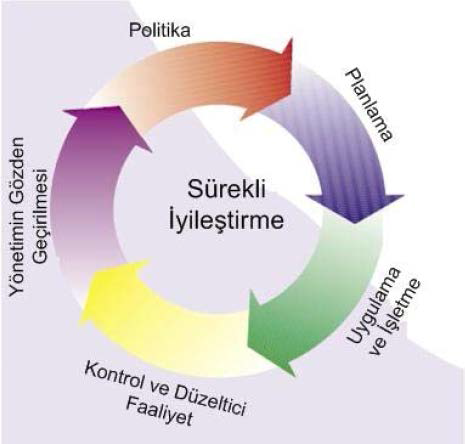 Çalışma ortamlarındaki olası risklerin tespit edildiği, bu riskleri yok etmek için ilgili mevzuata ve standartlara uygun programların oluşturulduğu ve uygulandığı yönetim yapı ve felsefesine “İş Sağlığı ve Güvenliği Yönetim Sistemi”(İSG Yönetim Sistemi, İSGYS) adı verilmektedir.
İŞ SAĞLIĞI VE GÜVENLİĞİ YÖNETİM SİSTEMLERİNİN GELİŞİMİ
İşletmelerde çeşitli nedenlerden dolayı meydana gelen kazalar ve kayıplarla sonuçlanan diğer etkilerden korunma ihtiyacı İş Sağlığı ve Güvenliği Yönetim Sistemlerinin oluşmasındaki temel etmenlerdir.
Bu konuyla ilgili, dünyada uygulanan en yaygın standart OHSAS 18000 serisidir. OHSAS 18001, bir dizi AB ülkesinde standart İş Sağlığı ve Güvenliği Yönetim Sistemi hâline gelmiştir.
Sık sık İş Sağlığı ve Güvenliği Yönetim Sistemi konusunda uluslararası bir standart yayınlanmasına yönelik talepler gündeme gelmiştir.
İş Sağlığı ve Güvenliği Standardı hazırlanmasına yönelik bir komisyon toplanması kararlaştırılmıştır. 
Bu standart çok sayıda kuruluşun katılımı ile İngiliz Standart Enstitüsü bünyesinde oluşturulan Komite tarafından ISO 9000 Kalite Yönetim Standartları, ISO 14000 Çevre Yönetimi Standartları vb. dikkate alınarak hazırlanmış, Nisan 1999’da İrlanda Ulusal Standartları Teşkilatı, İngiliz Standartlar Teşkilatı vb. birçok kuruluşun katılımı ile OHSAS 18001 Standardı yayımlanmıştır.
OHSAS 18001’in hemen akabinde, Kasım 1999'da ise OHSAS 18002 (İşletmelerde OHSAS 18001’in nasıl uygulanacağını anlatan destek dokümandır) yayımlanmıştır.
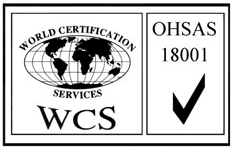 OHSAS 18001, organizasyonların iş sağlığı ve güvenliği risklerini kontrol etmek ve performanslarını geliştirmek maksadıyla İngiliz Standartları Enstitüsü tarafından geliştirilen, tüm dünyada kabul görmüş ve risk değerlendirmesine dayalı bir yönetim sistemidir.
OHSAS 18001, özellikle iş sağlığı ve güvenliğinin önem arz ettiği iş yerleri için geliştirilen bir yönetim sistemidir. 
OHSAS 18001 Şartnamesi, iş kazası ve meslek hastalıklarını en aza indirmek; işçi sağlığı ve iş güvenliği ile ilgili yasal yükümlükleri yerine getirmek isteyen iş yerleri için karşılanması gereken şartları içerir. 
Bu yönetim sistemi, zararla sonuçlanabilecek olası tehlikelerin önceden tespitini ve gerekli önlemlerin alınmasını hedeflemektedir.
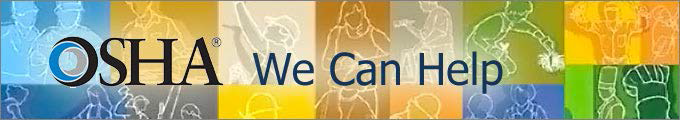 İş Sağlığı ve Güvenliği Kurumu, 1971 de Amerika’da kurulmuştur.
OHSAS günümüzde kısaca:
Potansiyel tehlikeleri, yani riski önlemeye dayalı bir standarttır,
Felaketlerin önüne geçmesini sağlayan bir standarttır,
İş sağlığı ve güvenliği prensiplerine uygunluğunun sağlanmasını garantiye almasını sağlar,
Yazılı doküman esasına dayalı uygulandığında işletmenin sağlık ve güvenliği ile ilgili prensipler aksatılmadan işlenir,
ISO 9000 Standardının uygulama mantığı ile benzer izler taşır,
Yoğunluklu olarak ağır sanayi, kimya sektörleri başta olmak üzere, metal işlemleri ve inşaat sektöründe kullanılmaktadır.
OHSAS 18001, İş Sağlığı ve Güvenliği Yönetiminin bazı kilit unsurlarını bir düzene koyar:
İş güvenliği risklerinin yanı sıra, iş sağlığı için de sistematik bir yaklaşım,
Risklerin kontrol altına alınması,
Performans ölçümleri ve performans göstergeleri,
Çalışanların aktif katılımı.
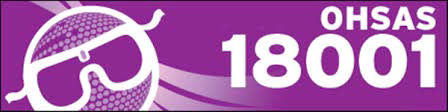 OHSAS’ ın Diğer Yönetim Sistemlerine Uyumu
  ISO 9000 standart serisi şu öğelerden oluşur:

ISO 9000 – Temel bilgiler ve Terminoloji: Kullanıcıların yönetim sistemlerinin ardındaki kavramlar ve kullanılan terminoloji hakkında bilgi sahibi olmasını sağlar.

ISO 9001 – Gereklilikler: Standarda uygun faaliyet göstermek ve sertifikasyon kazanmak istiyorsanız karşılamanız gereken ölçütleri ortaya koyar.
ISO 14001, kuruluşların çevresel performansını denetlemek ve geliştirmek için kullanılan işlemi belirleyen uluslararası standarttır.
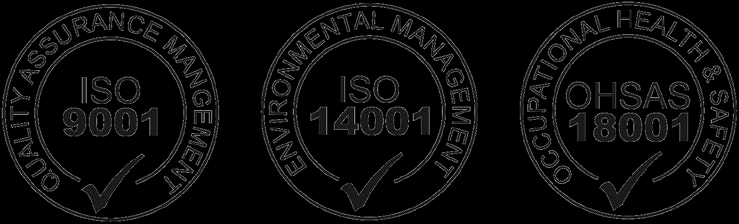 OHSAS 18001, ISO 9001 ve ISO 14001 ile bir bütünleştirilebilir
TÜRKİYE’DE İŞ SAĞLIĞI ve GÜVENLİĞİ KURUMLARI
Ülkemizde İş Sağlığı ve Güvenliği konusunda çeşitli düzeyde faaliyetleri bulunan çok sayıdaki kurum ve kuruluş beş başlık altında toplanabilir.
Yasal düzenleme ve denetleme fonksiyonu icra edenler,
Sağlık ve sosyal güvenlik hizmetlerini yürütenler,
Bilimsel araştırma ve eğitim çalışmaları yapanlar,
Veri toplama ve değerlendirme faaliyetinde bulunanlar,
İSG uygulamalarını yaygınlaştıran ve destekleyenler
Sağlık
Türkiye’de sağlık ve sosyal güvenlik hizmetlerini yürüten kurumlar şunlardır:
Sağlık Bakanlığı Hastaneleri / Meslek Hastalıkları Hastaneleri
Diğer Sağlık Birimleri (Üniversiteler, Millî Savunma Bakanlığı, diğer kamu kuruluşları, özel hastaneler ve laboratuvarlar)
Sigorta Kurum ve Kuruluşları
İş Sağlığı ve Güvenliği Genel Müdürlüğü (İSGGM)
    Ülkemizde İş Sağlığı ve Güvenliğinin sağlanması görevi, 1945 yılında kurulan Çalışma ve Sosyal Güvenlik Bakanlığı bünyesinde İşçi Sağlığı Genel Müdürlüğüne verilmiştir.
İSGGM’ nin görevleri kısaca (3146 sayılı kuruluş kanununca) kısaca şunlardır:
İş sağlığı ve güvenliği konularında, mevzuatın uygulanmasını sağlamak ve mevzuat çalışması yapmak,
Ulusal politikaları belirlemek ve bu politikalar çerçevesinde programlar hazırlamak,
Ulusal ve uluslararası kurum ve kuruluşlarla iş birliği ve koordinasyonu sağlamak,
Etkin denetim sağlamak amacıyla gerekli önerilerde bulunmak ve sonuçlarını izlemek,
Standart çalışmaları yapmak, normlar hazırlamak ve geliştirmek, ölçüm değerlendirme, teknik kontrol, eğitim, danışmanlık, uzmanlık ve bunları yapan kişi ve kuruluşları inceleyerek değerlendirmek ve yetki vermek,
İş sağlığı ve güvenliği ile iş kazaları ve meslek hastalıklarının önlenmesi konularında inceleme ve araştırma çalışmalarını planlayıp programlamak ve uygulanmasını sağlamak,
Mesleki eğitim görenler, rehabilite edilenler, özel risk grupları ve kamu hizmetlerinde çalışanlar da dâhil olmak üzere tüm çalışanların iş kazaları ve meslek hastalıklarına karşı korunmaları amacıyla gerekli çalışmaları yaparak tedbirlerin alınmasını sağlamak,
İş Sağlığı Ve Güvenliği Merkezi Müdürlüğü (İSGÜM)
İSGGM’ ye bağlı İş Sağlığı ve Güvenliği Merkezi Müdürlüğü (İSGÜM), Türkiye ile Uluslararası Çalışma Örgütü (ILO) arasında yapılan anlaşmayla Uluslar arası Çalışma Koşullarını ve Çevresini İyileştirme Programı (PIACT) çerçevesinde, Çalışma ve Sosyal Güvenlik Bakanlığı, İş Sağlığı ve Güvenliği Genel Müdürlüğünün alt birimi olarak 1968 yılında kurulmuştur.
Çalışma ve Sosyal Güvenlik Eğitim ve Araştırma Merkezi (ÇASGEM)
ÇASGEM'in amacı; çalışma hayatı ve sosyal güvenlik konularında ulusal ve uluslararası düzeyde eğitim, araştırma, inceleme, yayın, dokümantasyon ve danışmanlık faaliyetlerinde bulunmaktır.
Sosyal Güvenlik Kurumu Başkanlığı (SGK)
Sosyal Güvenlik Kurumu, Sosyal Sigortalar Kurumu Başkanlığı (SSK), Bağ-Kur Genel Müdürlüğü ile Emekli Sandığı Genel Müdürlüğünün 2006’da yayımlanan 5502 sayılı Sosyal Güvenlik Kanunu ile birleştirilmesi ile kurulmuştur.
İŞ SAĞLIĞI ve GÜVENLİĞİ YÖNETİMİ VE ERGONOMİ
    İş Sağlığı ve Güvenliği ve dolayısıyla İş Sağlığı ve Güvenliği Yönetim Sistemleri (İSGYS), çalışanların içinde bulunduğu çalışma şartlarının iyileştirilmesi ile çalışan sağlığının bozulmasını engellemek ve çalışanın güvenliğini sağlama odaklı yapılan sistematik çalışmalardır.
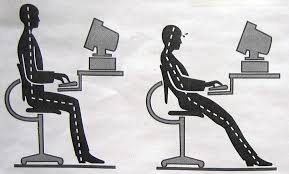 İş Sağlığı ve Güvenliği, tüm bu hedeflere “ergonomi” ile ulaşır. Yani, ergonomi içerisindeki en önemli konu olan İSG, tüm gücünü ergonomi biliminde yapılan çalışmalar sonucu elde edilen fiziksel, biyolojik, psikolojik, sosyolojik vb. bulguların iş yerine uygulanması ile ortam güvenli, sağlıklı ve dolayısıyla huzurlu bir çalışma çevresine dönüşür.
Ergonomide, çalışanların insani yapısına uygun düzenleme esastır ki, bu konuda en önemli husus “işçinin işe uyumu” ndan ziyade, “işin işçiye uyumu” ön planda tutulur.
İş Sağlığı ve Güvenliliği yönetimine atfedilen bazı görevler bulunmaktadır:
     • Olası tehlikeleri tanımlamak.
     • Her tehlike için riskin boyutunu tahmin etmek.
     • Hesaplanan riskin düzeyi kabul edilebilir değilse, gerekli tedbirleri almak.
İşletmelerin tüm fonksiyonlarını direkt etkileyen iş kazaları ve meslek hastalıklarına yönelik önlem almak, öncelikle mevcut durumun gözden geçirilmesi ile yapılması gerekir ki tüm bunlar aslında ergonominin dolaylı amaçları arasında yer almaktadır.
İŞ SAĞLIĞI VE GÜVENLİĞİ YÖNETİMİNİN ÖNEMİ
İş yerlerinde İş Sağlığı ve Güvenliği birimlerinde yapılan bazı İSG faaliyetleri, iş kazalarını, işe bağlı hastalıkları ve meslek hastalıklarını önlemekte veya İSG faaliyetlerinden çalışanları haberdar etmektedir.
Oysa bu tip faaliyetlerdeki organizasyonal eksiklik ya da hatalar, kazaların ve hastalıkların arkasında yatan, kazaya ya da hastalığa maruz kalanın, çevresinin ya da işverenin çektiği acıları tam olarak göstermemektedir. Bununla birlikte kazalıya ya da hastaya maliyeti, işverene maliyeti, topluma maliyeti gibi önemli unsurlarda da çoğu kez yol gösterici olmaktan çok uzaktırlar.
Yapılan bir çalışma; bir iş kazası sonucu ortaya çıkan, sigorta kapsamı dışındaki maliyetin, sigorta dâhilindeki maliyetten 8 ila 36 kat daha fazla olduğu gösterilmiştir. 
Gösterilen ekonomik nedenlerle beraber, etik nedenler ve işin verimini artırıcı nedenler doğrultusunda, İş Sağlığı ve Güvenliği yönetiminin bilimsel ve sistematik biçimde uygulanması gerekliliği ortaya çıkmıştır.
Bilindiği üzere, İş Sağlığı ve Güvenliği, iş yerinde işin yürütülmesi ile ilgili olarak oluşan tehlikelerden, sağlığa zarar verecek koşullardan korunmak ve daha iyi bir iş ortamı oluşturmak için yapılan metodlu çalışmalardır.
İş yerlerinde işlerin gerçekleştirilmesi sırasında, çeşitli nedenlerden kaynaklanan sağlığa zarar verebilecek kaza ve diğer etkilerden korunmak ve daha iyi çalışma ortamı sağlamak amacıyla sistemli ve bilimsel bir şekilde tehlikelerin ve risklerin belirlenmesi ve bu tehlike ve risklere yönelik önlemlerin alınması çalışmalarının gerçekleştirildiği yaklaşıma İş Sağlığı ve Güvenliği Yönetim Sistemi denir.
İş Sağlığı ve Güvenliği Yönetim Sistemlerini standardize eden (ILO-OHS vb) kılavuzlarının iki temel amacı vardır;

Ülkelere kendi millî iş güvenliği ve sağlığı yönetim sistemleri çerçevelerini kurmak için yardımda bulunmak,
Kuruluşlara İş Sağlığı ve Güvenliği unsurlarını genel politika ve yönetim düzenlemeleri ile entegre etmelerine ilişkin olarak yol gösterici bilgileri vermektir.
İSG Faaliyetlerine Katkısı
Hastalık ve sakatlıkla sonuçlanan her türlü iş stresi ekstra maliyetler oluşturur. 
Örneğin, ilk planda fark edilmeyen kaza ya da hastalık sonrası oluşan psikolojik ve sosyal problemler, yaşanan olumsuzlukların zamana bağlı sürdürülmesine ciddi etkenlerdir. 
Benzer olarak, kaza sırasında yaşanan teknik arıza ya da hasarlar vb. sonucu üretimi zamanında bitirememek, malı zamanında  teslim edememek vb. farklı stres çeşitlerini, birinci planda yönetimi ve dolayısıyla tüm çalışılan toplumu farklı bir konuma götürmesi, görünmeyen maliyetlerin sadece birkaçıdır.
Diğer taraftan, çalışma hayatındaki organizasyonel faktörler, üretkenlik ve bunlara bağlı olarak işletmelerin kârlılık hedefleri her bir kaza ya da hastalık vakaları sonrası geri gittiği aşikârdır. 
Yani, İSG’ deki her bir yanlışlık, eksiklik, hata vb. şirketlerin nihai kârlılığını olumsuz etkilemektedir.
Hastalık ve yaralanmalarla sonuçlanan bu istenmeyen olaylar silsilesi zaman içinde gelişir. 
Bu süre zarfında, bu tehlikeli olayların alınacak tedbirler ile ortadan kaldırılması mümkündür. 
Ancak, İSG sürecinde yaşanan bilgisizlikler, yanlışlıklar vb. alınması gereken müdahale imkânlarını sınırlandırır ve dolayısıyla süreç akamete uğrar, kaza kaçınılmaz olur.
Yönetime Katkısı
İSG Yönetim Sistemiyle, çalışanlar, yönetenler ve denetleyenlerin rol ve sorumlulukları açık hâle getirilerek çalışanların katılımı sağlanacaktır.
İş Sağlığı ve Güvenliği Yönetimi, İş Sağlığı ve Güvenliği konuları ile ilgili üs yöneticilere yapılandırılmış sistematik bir yaklaşım sağlar.
Risk yönetimi yaklaşımı, birçok teknik değerlendirmeyi içine alan, yönetime tutarlı karar verebilme gücü sağlayan bir yöntemdir.
Etkin bir İş Sağlığı ve Güvenliği Yönetimi programı ve aktivitelerinin faydaları şu şekilde sıralanabilir:
İş Sağlığı ve Güvenliği mevzuatına uyumu sağlar.
Önceden görülemeyen olası kazaların telafisi ile yaşanacak maddi kayıpların önüne geçilmesi sağlanır.
Organizasyona direkt faydalar sağlamak için yol göstericidir.
Hastalık ve sakatlıkları azaltarak, çalışanların zarar görmemesini sağlar.
Kaynakların etkin tahsisi ile katma değer ve maliyetlerde tasarruf sağlar.
Yönetimin karar verme kalitesini iyileştirerek, kaynakların verimli kullanımını sağlar.
Azalan kaza ve yaralanmalar ile şirketin imajına katkıda bulunur.
Tehlikelere maruz kalma ile ilgili yükselen bilinç ve anlayış ile kazalar azalır.
Şirketlere, operasyonları ile ilgili tehlikeleri iyi kavrama, iç ve dış durumlardaki değişikliklere etkin cevap verebilme kabiliyeti sağlar.
 İSG konusundaki tedbirsizlik yüzünden yaşanan kaza, yaralanma, hastalık, ölüm vb. sonrası şirketin kasasından çıkan yasal tazminatlar vb. düşecektir 
Denetim sürecinin geliştirilmesi sonucu, zayıf ya da riske açık bölgelerin bilinmesini sağlar
İş Sağlığı ve İş Güvenliği programlarının uygunluğu, verimliliği ve etkinliği anlamında olumlu ve teşvik edici sonuçlar elde edilir.
İSG çalışmalarını diğer faaliyetlere entegre ederek kaynakların korunmasını sağlar.
Motivasyon ve katılımı artırır.
Ulusal yasa ve dünya standartlarına uyum süresini ve maliyetini azaltır.
Paydaşların istek ve beklentilerini karşılayarak rekabet gücünü artırır.
Çalışanların memnuniyetindeki artış, müşteri memnuniyeti ve üretim maliyetlerinin azalma sağlar.
İSG kültürü, İSG bilinci ve İSG faaliyetlerinin bilinçli gelişimi ve yayılmasını sağlar.
Zararla sonuçlanabilecek olası tehlikelerin önceden tespiti ve gerekli önlemlerin alınmasını sağlar.
Çalışanların iş yerinin olumsuz etkilerinden korunması, rahat ve güvenli bir ortamda çalışmasını sağlar.
İş kazaları ve meslek hastalıkları sebebiyle oluşabilecek iş gücü ve iş günü kayıplarının en aza indirilmesi, dolayısıyla iş veriminde artışın sağlanmasıyla üretimin (ürün ve/veya hizmet) korunmasını sağlar.
Resmî makamlar önünde, organizasyonun iş güvenliğine karşı duyarlı olduğu izlenimi ve yasal ceza riskinin azalmasını sağlar.
İSG Kültürüne Katkısı
İş Sağlığı ve Güvenliği yaklaşımı tehlike, emniyet, sağlık vb. hakkında toplumda yerleşen yanlış kanı ve algıların rehabilite ve tedavisiyle işe başlar.
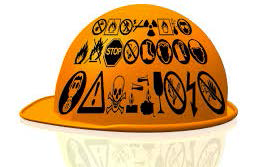 İSG kültürünü yerleştirmedeki problem, baret kullanımı değil,içindeki beynin, İSG algısıdır.
İş Sağlığı ve Güvenliği yönetimi, yalnızca üst yönetimin sorumluluğunda olmayıp, müdürlerin her birini veya firma danışmanlarını veya İş Sağlığı ve Güvenliği uzmanları ile tüm çalışanları işin içine sokar. 
Organizasyonel öncellikleri belirleyen üst yönetimden, bir kazayı veya potansiyel tehlikeyi gözlemleyebilecek çalışana kadar herkesi kapsar ve İş Sağlığı ve Güvenliği yönetiminin taahhüdünü gerektirir.
Etkin bir “İş Sağlığı ve Güvenliği Risk Yönetim Kültürü” için herkesin buna gerçekten inanması gerekir. 
İş emniyeti önceliği hakkında yönetimden gelen istikrar sinyalleri, tehlikelerin ve risklerin kontrol edilmesi ve tanınması için önemlidir.
Uygun bir “İş Sağlığı ve Güvenliği Kültürü”nü başarmak için, bir organizasyonun risklere karşı sahip olacağı genel davranış biçiminin büyük önemi vardır.
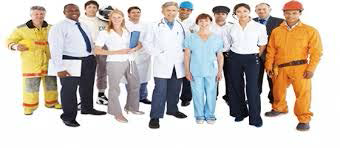 Bilmekteyiz ki, İş Sağlığı ve Güvenliği kültürü insan algısına dayanır. 
Algıladığı değerlere göre tercihlerde bulunur, yaşar. 
Dolayısıyla İSG konusunda sistematik yaklaşımı prensip edinmiş İş Sağlığı ve Güvenliği Yönetim Sistemlerinin önceliği, özellikle çalışanların (işçisinden, genel müdürüne, yönetim kurulu başkanına kadar, topyekûn) İSG konusundaki algısını düzeltmek olmalıdır.
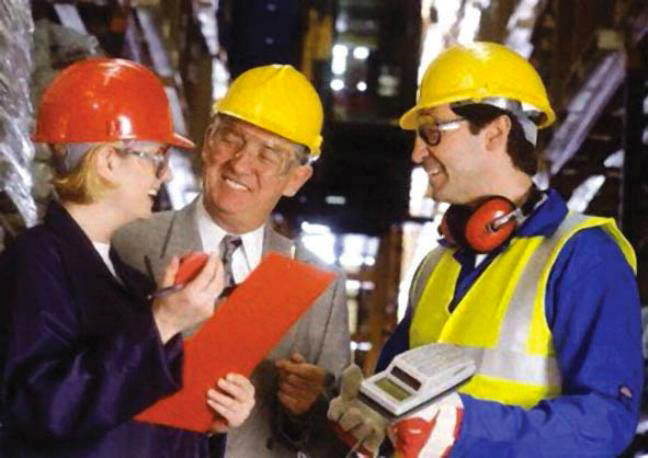 İş Sağlığı ve Güvenliği Yönetim Sistemlerinde, teknik detayların öncesinde, psikolojik bir alt yapının yerleştirilmesi şarttır. 
Bu konudaki en önemli yardımcı da çalışanlar ile “iyi iletişim” kurmaktır.
Diğer taraftan, insanların bu algılarının değiştirilmesinin yanında, İSG risklerinin etkin (mantık ve akıl kurallarına uygun) kontrolü ve uygulamaları ile en güvenli çalışma şartlarının sağlanması gerektiği akıldan çıkarılmamalıdır
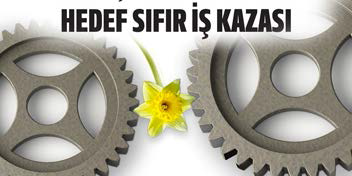 İSG Yönetiminde hedef kazaların mümkün olduğunca azaltılmasıdır
Sağlık ve Güvenlik İşaret ve Levhaları 
İşyerinde, risk değerlendirme sonuçları da dikkate alınarak sağlık ve güvenlik levhaları asılmalıdır. 
İşveren, işyerinde yapılan risk değerlendirmesi sonuçlarına göre; çalışma yöntemleri, iş organizasyonu ve toplu korunma önlemleriyle işyerindeki risklerin giderilemediği veya yeterince azaltılamadığı durumlarda, güvenlik ve sağlık işaret ve levhalarını bulundurmak ve uygun şekilde kullanmak zorundadır.
Yangın Söndürme Cihazları 
Yangın söndürme tüplerinin sayısı, risklere  göre belirlenip uygun yerlere konmalıdır. 
Yangın başlangıçlarında kullanılmak üzere yeteri kadar uygun, seyyar yangın söndürme cihazları bulundurulmalıdır. 
Bu cihazlar; işyerinde çıkabilecek yangınların çeşidine ve yapılan işin özelliği ile işyerinde kullanılan maddelerin cinsine etkili nitelikte olmalıdır.
İş Sağlığı ve Güvenliği Politikası 
     İşyerinin en üst makamı tarafından onaylanmış bir iş sağlığı ve güvenliği politikası olmalıdır. İşletmenin, üst yönetim tarafından onaylanmış, tüm sağlık ve güvenlik hedeflerini ve bu performansını geliştirme taahhüdünü açıkça ortaya koyan bir iş sağlığı ve güvenliği politikası olmalıdır. 

     İşyerinin yönetimi, İSG politikasını oluştururken aşağıdaki hususları dikkate almalıdır; 
Bir bütün olarak kuruluşun iş alanıyla bağlantılı politika ve amaçları, 
Organizasyonun İSG teknikleri,
Kanuni ve diğer gerekler, 
Organizasyonun geçmiş ve şimdiki İSG performansı, 
Diğer ilgili tarafların ihtiyaçları, 
Sürekli iyileştirme için fırsatlar ve ihtiyaçlar, 
İhtiyaç duyulan kaynaklar, 
Çalışanların katkıları,
İş Sağlığı ve Güvenliğinde Planlama 
     Tehlikelerin saptanması, risklerin belirlenmesi ve gerekli önlemlerin alınması için yapılması gerekenler belirlenmelidir. 
     Her düzey ve faaliyet için İSG hedefleri belirlenmelidir. 
     Kuruluş, acil durumlara hazırlıklı ve gerekli önlemler için planlara sahip olmalıdır.
Planlama aşamasında yapılması gerekenler: 
Yapı ve sorumluluk,
Eğitim, bilinç ve yeterlilik, 
İletişim, 
Dökümantasyon, 
Dökümantasyon ve veri kontrolü, 
Çalıştırma kontrolü, 
Acil durum hazırlığı ve bu hallerde yapılması gerekenlerin belirlenmesi
Uygulama ve İletişim 
Kuruluşta, iki yönlü iletişim sağlanmalıdır. 
En büyük sorumluluk üst yönetimindir.
Risk altındaki her personel de iş sağlığı ve güvenliği ile ilgili uygulamalara katılmalıdır.
Kontrol ve Düzeltici Faaliyetler 
Hedef veya hedeflere ulaşılıp ulaşılmadığının kontrolü. 
İç talimatlar ve yönergelerin gözden geçirilmesi. 
Olası sapmaların tespit edilmesi ve kaydedilmesi. 
İlgili kişilerin bilgilendirilmesi. 
Kalıcı bir denetleme sisteminin kurulması. 
Etkili önlemlerin standartlaştırılması. 
Gerekli eğitim ve yönlendirmelerinin sağlanması.
Yönetimin Gözden Geçirilmesi 
Üst yönetim, İSG yönetim sistemini; uygunluk ve etkinlik açısından belirli aralıklarla gözden geçirmelidir. 
Yönetimin gözden geçirmesi sonucunda, iş sağlığı ve güvenliği yönetim sistemi politika, hedefler ve diğer elemanlarında yapılabilecek değişikliklere olan ihtiyaç belirlenmelidir.
İSG yönetim sistemini gözden geçirirken yönetim; 
Mevzuat değişikliklerinin, 
İlgili tarafların beklenti ve yükümlülüklerindeki değişikliklerin, 
Kuruluşun ürün ve faaliyetlerindeki değişikliklerin, 
Bilim ve teknolojideki ilerlemenin, 
İSG ile ilgili olaylardan alınan derslerin,
İşyerlerinin Önemli Riskleri 
ILO (Uluslararası Çalışma Örgütü) ya göre; risk,“belli bir dönemde veya koşullar altında istenmeyen olayın ortaya çıkma olasılığı, çevre koşullarına göre sıklık ve olasılık” olarak ifade edilmiştir. 
Yürürlükte bulunan mevzuat hükümlerine göre; işverenlere işyerlerinde “risk değerlendirme” si yapma ve alınan sonuçlara göre gerekli sağlık ve güvenlik önlemlerini belirleme zorunluluğunu getirmiştir.
İşveren; 
İşyerinde risklerden özel olarak etkilenebilecek işçi gruplarının durumunu da kapsayacak şekilde sağlık ve güvenlik yönünden risk değerlendirmesi yapmakla, 
Risk değerlendirmesi sonucuna göre, alınması gereken koruyucu önlemlere ve kullanılması gereken koruyucu ekipmana karar vermekle, 
Patlayıcı ortamdan kaynaklanan özel risklerin değerlendirmesini yapmakla, 
Kanserojen ve mutajen maddelere maruziyet riski bulunan işlerde çalışanların, bu maddelere maruziyet şekli, maruziyet miktarını ve maruziyet süresini belirleyerek risk değerlendirmesi yapmakla, 
İşyerinde tehlikeli kimyasal madde bulunup bulunmadığını tespit etmek ve tehlikeli kimyasal madde bulunması halinde risk değerlendirmesi yapmakla,
İşveren, işyerindeki sağlık ve güvenlik risklerini önlemek ve koruyucu hizmetleri yürütmek üzere, işyerinden bir veya birden fazla kişiyi görevlendirmek zorundadır. 
Sağlık ve güvenlikle görevli kişiler, işyerinde bu görevlerini yürütmeleri nedeniyle hiçbir şekilde dezavantajlı duruma düşmezler. Bu kişilere, söz konusu görevlerini yapabilmeleri için yeterli zaman verilir. 
İşyerinde bu görevleri yürütebilecek nitelikte personel bulunmaması halinde, işveren dışarıdan bu konuda yeterlik belgesi olan uzman kişi veya kuruluşlardan hizmet alır. 
Görevlendirilen kişilerin veya dışarıdan hizmet alınan kişi veya kuruluşların sayısı; işyerinin büyüklüğü, maruz kalınabilecek tehlikeler ve işçilerin işyerindeki dağılımı dikkate alınarak koruyucu ve önleyici çalışmaların organizasyonunu yapmaya ve yürütmeye yeterli olmalıdır.
İŞ GÜVENLİĞİNE YÖNELİK SAĞLIK KONTROLLERİ 
İş sağlığı ve güvenliği yönünden korunma politikalarının belirlenmesinde, teknik ve kişiye yönelik korunma uygulamalarının etkin bir şekilde gerçekleştirilmesi önem arz etmektedir. 
Öncelikle teknik uygulamaların gerçekleştirilmesi söz konusu olup kişiye yönelik olanların da ayrıca tıbbi ve teknik boyutu ele alınmalıdır.
İşyerinde gerçekleştirilen sağlık gözetimi programları; çalışanın korunması, eğitilmesi ve izlenmesini sağlamaktadır. 
Bu programlar;  
Giriş muayeneleri, 
Aralıklı kontrol muayeneleri, 
Zararlı maddeler tarafından oluşturulan hastalığın erken belirtilerini ve derecesini belirlemek için özel testleri, 
Tıbbi tedavi ve kapsamlı bir kayıt sistemini içermektedir.
Hastanelerde son iki yılda toplam 4 bin 470 iş kazası meydana geldi. Bu kazaların 9’u ölümle sonuçlandı.. 
Yanık, aşırı ısı, ışık ve radyasyon, kırık, zehirlenme ve enfeksiyon, kırık, çıkık, şok, organ kaybı, ses titreşim ve basınç etkisi, hastanelerde meydana gelen iş kazalarını oluşturdu. 
2014’te 2 bin 327 iş kazasının meydana geldiği kamu ve özel hastaneler, bakım evi ve sağlık kurumlarında 806 yaralanma, 216 çıkık ve burkulma, 133 kırık, 8 beyin sarsıntısı ve iç yaralanma, 6 şok, 19 zehirlenme ve enfeksiyon meydana geldi. Son iki yılda da 9 ölümlü iş kazası yaşandı.
6 kazada uzuv kaybı yaşandıBakanın verdiği bilgiye göre, hastanelerde meydana gelen kazaların 2013’te 2’si, 2014 yılında ise 4’ü uzuv kaybı ile sonuçlandı. 
     Yıllar itibariyle hastanelerde gerçekleşen ve sürekli iş göremezliğe yol açan 145 iş kazası meydana geldi . 
     Bu kazaların 124’ü ölümle sonuçlandı. 
     Biri malullük ile sonuçlanırken, 9 kişiye sürekli iş göremezlik geliri, 11 kişiye sürekli ölüm geliri bağlandı.
Sağlık Muayeneleri 
İşyerinde oluşan sağlık risklerine karşı koruma uygulamalarından, çalışanlara yapılan sağlık muayeneleri başta gelmektedir. 
  Sağlık muayenelerinin amaçlarını şu şekilde sıralayabiliriz:
Meslek hastalıkları ve iş kazalarını önleme, 
İşle ilgili hastalıkları önleme, 
Çalışma ortamındaki sağlık risklerinin diğer çalışanlara yayılımını önleme, 
İşyerindeki tehlikeleri azaltma, 
Sağlığı geliştirme, 
Çevreyi geliştirmedir.
Sağlık muayeneleri sonucunda, aşağıda belirtilen değerlendirmeler yapılabilir: 
Meslek hastalıklarını yansıtma, 
İşle ilgili sağlık etkilerini izleme, 
İşe uyumu değerlendirme, 
Çalışma ortamını geliştirmek için ölçümleri değerlendirme, 
Genel hastalıkları yansıtma, 
Sağlık eğitimi
İşe Giriş Muayeneleri 
Bir işyerinde çalışacakların işe alınmalarından önce işyeri hekimi tarafından sağlık muayenesinden geçirilmeleri; işe elverişli olanların ve olmayanların ayrılmaları iş sağlığı biliminin temel kurallarındandır. 
İşe giriş muayenelerinin başarılı olması ve bir anlam taşıması için amacına uygun olarak yapılmalıdır. 
İşe giriş muayeneleri; çalışılacak iş türü, özellikleri ve olumsuz etkenler göz önünde tutularak yapılmalıdır
İşe giriş muayenesinde çalışanın fizyolojik ve psikolojik yetenekleri değerlendirilmelidir. 
Sağlık sakıncası olan madde ve etkenler dikkate alınmalıdır. 
Yetenekleri ölçüsünde uygun işçiye uygun işin sağlanması yönünde değerlendirme yapılmalı, özürlü veya kronik hastalığı olması nedeniyle mevcut işe uygun olmayan işçi yerleştirilmemeli, eğer sorun üretim biçiminden kaynaklanıyorsa uygun olmayan üretim biçimi değiştirilerek işçi işe yerleştirilmelidir. 
Bu nedenle işe giriş muayenesinde durum tespiti yapılarak her yerde çalıştırılması uygun olmayan engelliler ve kronik hastalığı olan risk grupları tespit edilmelidir. 
Yasa gereğince ağır ve tehlikeli işlerde çalışanlar, çocuk ve genç işçiler ile bazı durumlarda kadın işçilere işe girişte bir rapor düzenlenmelidir.
Kontrol Muayeneleri   
Erken kontrol muayenesi, 
Aralıklı kontrol muayenesi (periyodik muayeneler) ve 
Özelliği olan çalışanların kontrol muayenesi olmak üzere üç şekilde yapılmaktadır.
Erken Kontrol Muayenesi
 İşe giriş muayenesinden sonra en erken muayene yasalardaki hükümlere göre 1 yıl sonra yapılmaktadır. 
Bazı iş kollarında bu, 3 veya 6 ay sonradır. 
Ancak daha erken dönemde işe giriş muayenesinde tespit edilemeyen bir durum sonradan ortaya çıkarsa veya işe başladıktan sonra herhangi bir kimyasal madde veya etkene karşı reaksiyon gelişirse ya da kronik hastalıklar nedeniyle duyarlılık oluşursa muayene sonucunda iş-işçi uyumunu sağlamak üzere işçinin yerinin değişimine karar verilebilir. 
Bu tür iş değişimlerinde danışmanlık görevi işyeri hekimine aittir.
İşyerinin teknolojik olarak uygunluğu, ergonomik çalışma ortamı, işçinin biyolojik, sosyolojik ve ekonomik özellikleri iş-işçi uyumunun saptanabilmesi için değerlendirilmelidir.
Ülkemizdeki uygulamalarda, mevzuata göre çalışanların erken kontrol muayenesi, işçi ve işverenin isteği üzerine veya hekimin gerekli gördüğü durumda yapılabilmektedir.
Aralıklı Kontrol Muayenesi (Periyodik Muayeneler) 
Yasa gereğince ağır ve tehlikeli işlerde çalışanlar, çocuk ve genç işçiler ile bazı durumlarda kadın işçilere, işe girişte bir rapor düzenlenir. 
İşe  giriş raporu düzenlenen her çalışana belirli sürelerle sağlık muayeneleri ve gerektiğinde laboratuvar araştırmaları yapılmalır. 
İşin devamı süresince muayene aralıkları; işin özelliklerine, çalışanın yaşına ve cinsiyetine göre değişir.
Ağır ve tehlikeli işler kapsamında çalışan tüm işçilerin, en az yılda bir kez hekim raporu ile çalışmalarında sakınca olmadığının belirlenmesi gerekir; ancak bazı iş kollarında bu muayeneler, daha kısa aralıklarla yapılır. 
Örneğin; kurşun ve civa ile çalışan işçilerin her üç ayda bir; arsenik ve tozlu işlerde çalışan işçilerin her altı ayda bir klinik ve laboratuar sağlık muayeneleri yapılması önerilmektedir. 
Ayrıca kadın işçilerin hangi işlerde gece postalarında çalıştırılacağı Tüzükte belirlenmiş bu işçilere, her altı ayda bir kontrol muayenesi zorunluluğu getirilmiştir.
Ağır ve tehlikeli işlerde çalışan 16 yaşını doldurmuş; fakat 18 yaşını bitirmemiş çocuklar için bu muayeneler en az altı ayda bir yapılmalıdır. 
14-16 yaş arası çocukların hangi iş türü olursa olsun işe giriş muayenelerinin yapılarak çalışmalarında sakınca olmadığının hekim raporu ile belirlenmesi ve bu muayenelerin altı ayda bir tekrar edilmesi gerekir.
Özelliği Olan Çalışanların Kontrol Muayeneleri 
Ağır ve tehlikeli işlerde çalışanlar; iş kazası ve meslek hastalığı yönünden risk altındadır. 
Birden fazla iş kazası geçiren işçilerde diğer işçilere göre iş kazası geçirme olasılığı fazladır. 
Gelişme çağında olan çocuk işçiler,  gelişimlerini olumsuz yönde etkilenmeyecek işlerde çalıştırılmalı ve daha sık aralıklarla muayeneleri yapılır. 
14-15 yaş grubu küçük işçiler, öğrenimleri engellenmemek koşuluyla hafif işlerde çalıştırılabilirler.
Kadınlar, özel durumları nedeniyle risk grubu içerisinde değerlendirilir; gebe ve emzikli kadınlar risk grubu içerisinde daha özellikli bir konuma sahiptir. 
Bu nedenle gebe ve emzikli kadınların, yaşlıların, malul ve engeli bulunanların fizyolojik özellikleri dikkate alınmalıdır. 
Çalışan kişi alkolik ise yeniden topluma kazandırmak amacıyla özel olarak izlenmelidir. 
Meslek hastalığı ve iş kazası nedeniyle işten uzak kalanlar, herhangi bir sebeple işten uzaklaşanlar, işe dönüşte işyeri hekimi tarafından muayene edilmelidirler.
Ek ve Tamamlayıcı Muayene 
Çalışanın işe girerken ve girdikten sonra belirli sürelerle çalışma ortamındaki risklere uygun olarak ek ve tamamlayıcı tetkiklerle beraber sağlık muayeneleri yapılır. 
Örneğin; trikloretilenle  çalışan bir işçiye, işe girişte tam kan, tam idrar, karaciğer  fonksiyon testleri vb. tetkikler yapılmalıdır.
Diğer Koruma Uygulamaları 
Sağlık muayeneleri dışında, aşağıda sıralanan uygulamalar da çalışanların sağlığını korumaya yönelik önemli ve gerekli hizmetlerdir. 
Bağışıklama: Bağışıklama da kişiye yönelik koruma uygulamalarındandır. 
İşyerlerindeki bağışıklama çalışmaları, işyeri hekiminin danışmanlığında planlanmalı, uygulanmalı ve izlenmelidir.
İlk yardım ve kurtarma çalışmalarının organizasyonu: İşyeri hekimi tarafından işyeri sağlık birimi merkez olmak üzere varsa sağlık personeli ile beraber ilk yardım eğitimi almış işçiler, işyerinde vardiya durumuna, çalışma ortamının genişliğine, iş kolu özelliklerine, işin risk durumuna ve işçi sayısına göre yerleştirilmelidir. Her işyerinin acil sağlık, güvenlik ve korunma plan ve programı yapılmalıdır. 
Sağlık eğitimi: Meslek hastalıklarına ve iş kazalarına karşı eğitim, ilkyardım, kişisel ve genel hijyen, beslenme, kişisel koruyucuların tanıtımı ve kullanımı gibi konularda eğitim yapılabilir. 
Bu eğitimler, konunun uzmanlarınca verilmeli; eğitimlere işyeri hekimi mutlaka katılmalıdır.
Genel hijyen koşullarının sağlanması: İçme suları, yemekhane, yatakhane, soyunma-giyinme dolapları, kreş, emzirme odası, tuvalet ve lavabolarla ilgili genel hijyen koşulları sağlanmalı ve portör muayeneleri yapılmalıdır. 
Kreş ve çocuk bakım yerlerinin denetimi: İşyerinde kreş ve çocuk bakım yerleri varsa bu tür yerlerin genel hijyen koşullarının sağlanması ve çocukların düzenli sağlık kontrollerinin yapılması ve denetimi görevi işyeri hekimine aittir.
Yeterli ve dengeli beslenmenin sağlanması: Yapılan işin ağırlık derecesine göre günlük enerji harcamasının belirlenmesi, alınması gereken kalori, protein, karbonhidrat, yağ ve vitaminlerin hesaplanarak yeterli ve dengeli beslenme sağlanmalıdır. 
Rehabilitasyon hizmetlerinin sağlanması: Hastalık veya kazanın olumsuz sonuçlarından korunma amaçlanarak iş kazası ve meslek hastalığı sonrası hastaya yönelik rehabilitasyon ve tedavi görevi yerine getirilmelidir 
Örneğin; işçinin yeri değiştirilebilir veya üretim süreci ile ilgili düzenlemeler yapılabilir. 
Ayrıca hastalığın veya kazanın diğer işçilerde oluşturabileceği olumsuz psikolojik ve organik zararlar için çevreye yönelik önlemler alınmalıdır.